Credit for Prior Learning
[Speaker Notes: Chantee]
Today’s Presenters
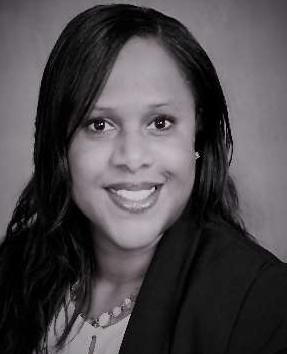 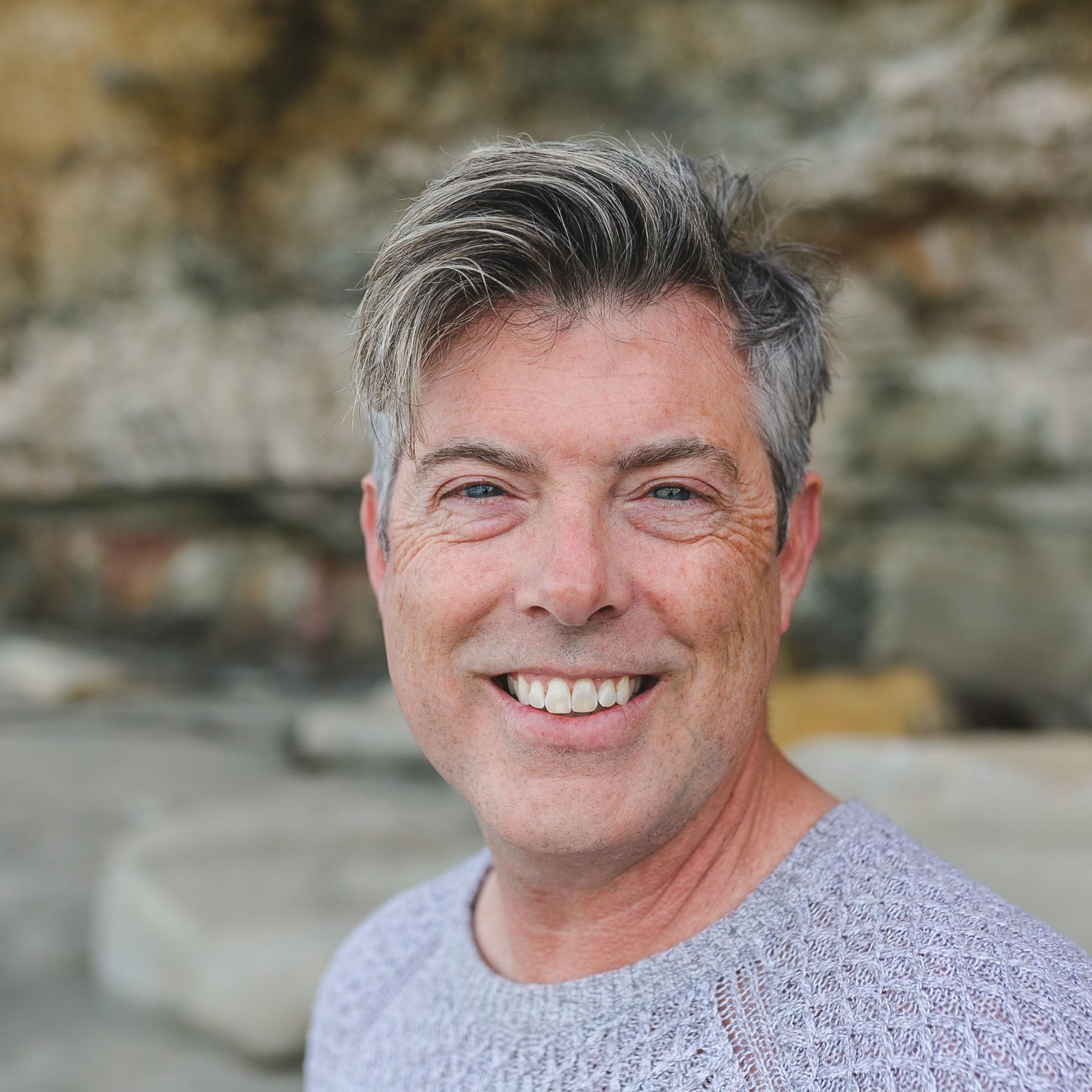 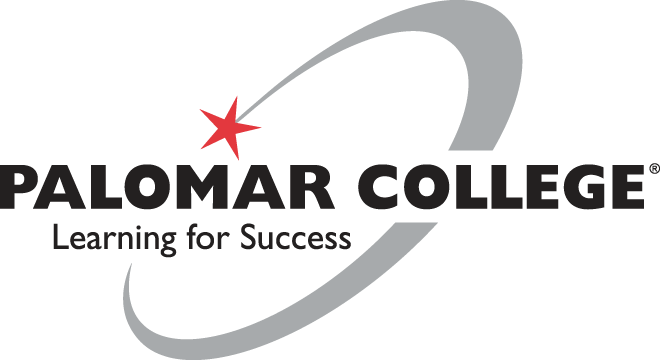 Benjamin Mudgett
Palomar College Articulation Officer
CPL Workgroup Co-Chair
Chantée Guiney
Educational Services & Support 
CPL Specialist
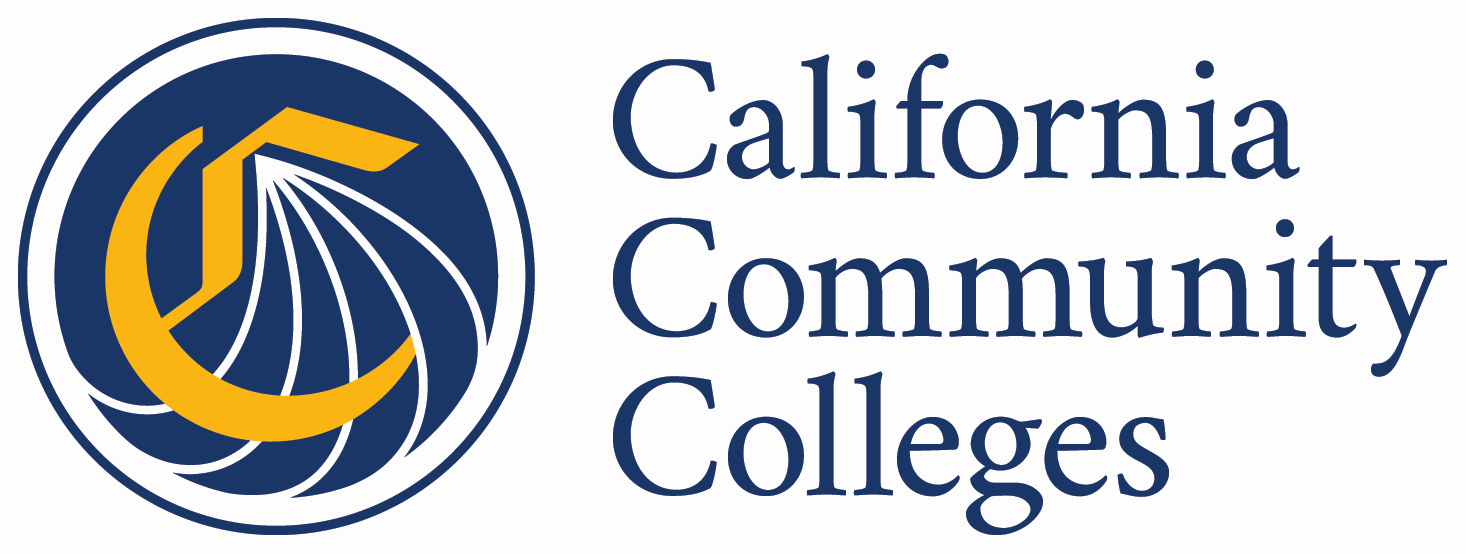 Candace Rose
Palomar College CPL Coordinator, Media Studies Faculty
Jodi Lewis
Success Center, Foundation CCC
Director of Strategic Initiatives
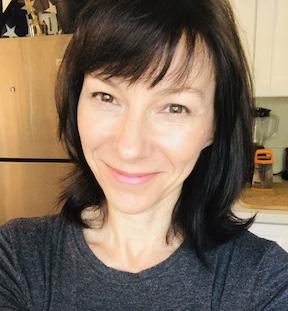 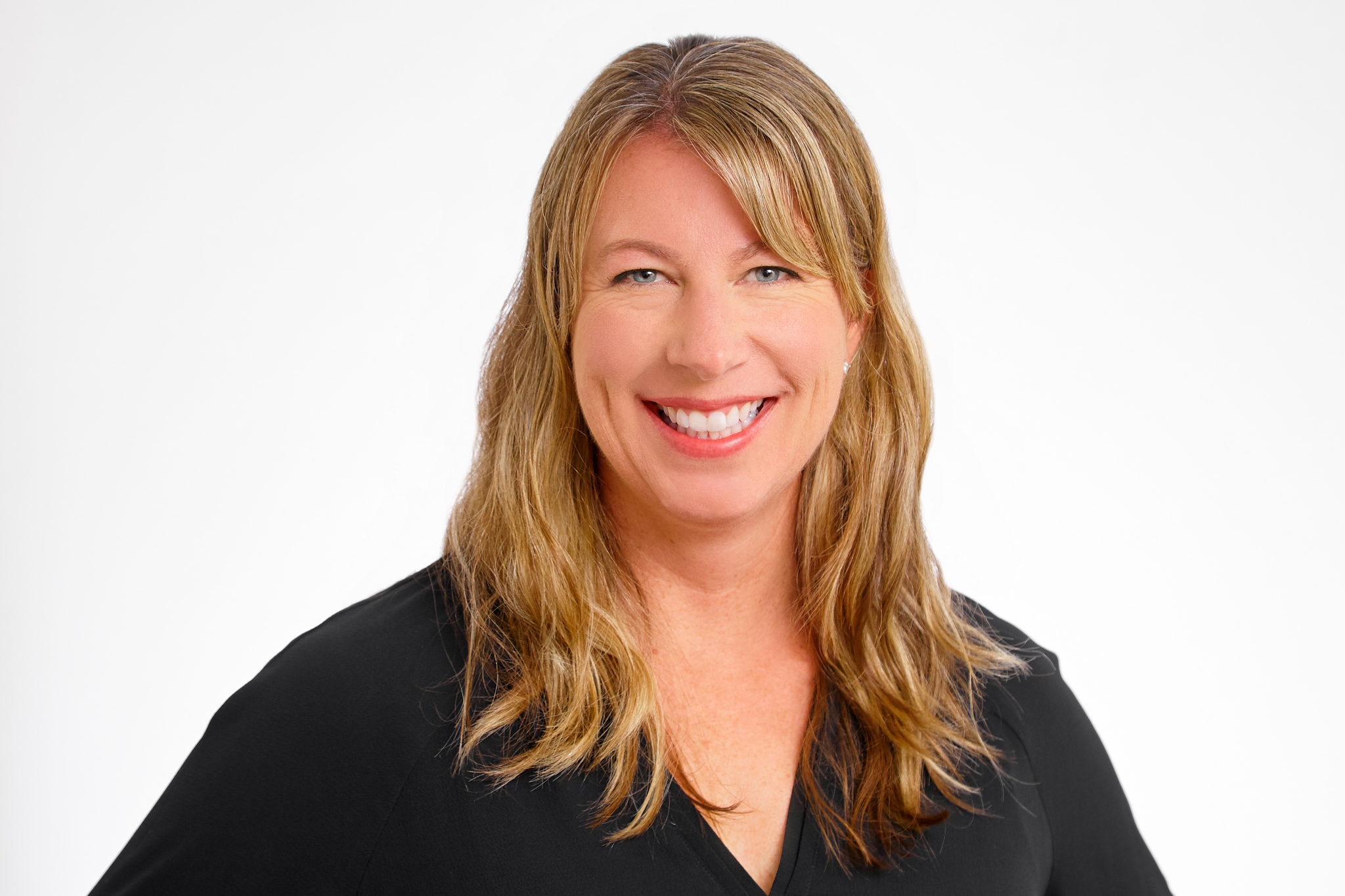 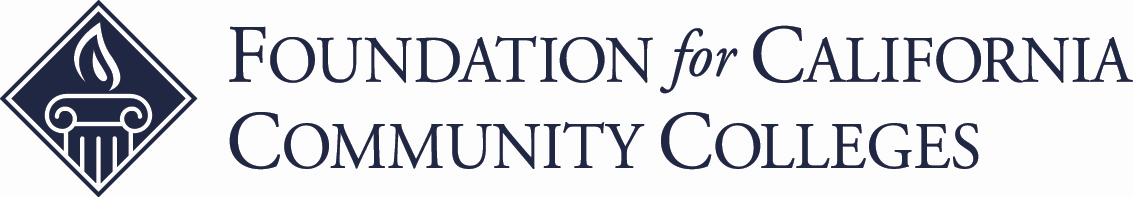 [Speaker Notes: Chantee]
Presentation Learning Outcomes
Participants will be able to:

Identify CPL methods of assessment and the role CPL plays in ensuring equitable learning and achievement; 

Discuss the importance of stakeholder engagement across the campus, onboarding students into the CPL process; 

Identify CPL implementation, resources and strategies
[Speaker Notes: Chantee]
Presentation Format
What is CPL and why is it important?
State level updates on CPL and resources available
Discussion re: CPL from a student and institutional perspective
Practice sharing then Google doc collaboration 
Challenges
Sharing then Google doc collaboration
[Speaker Notes: Chantee]
What is Credit for Prior Learning?
Methods of Assessment:
Portfolio Review
Credit by Exam
Industry Certification
Military Transcript
Advanced Placement, International Baccalaureate, College Level Exam Preparation
5
[Speaker Notes: Jodi]
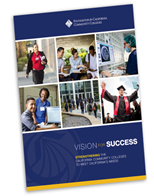 CPL is an E Q U I T Y Lever 

CCC Vision for Success and Core Commitments
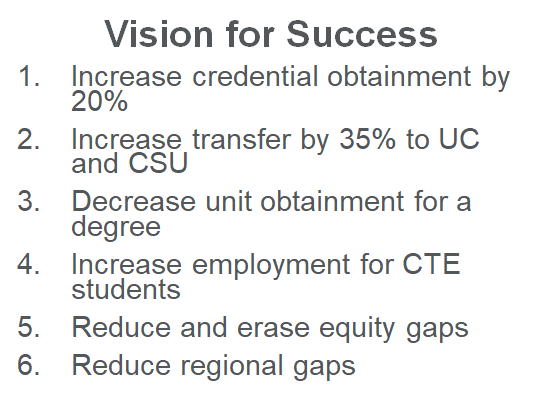 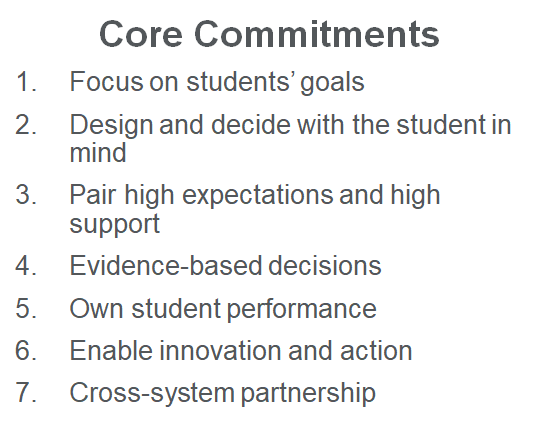 [Speaker Notes: Jodi]
Closing the equity gap
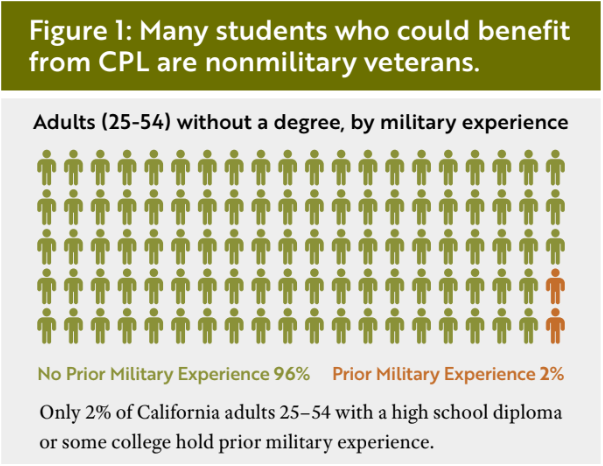 ASCCC: Credit for Prior Learning as an Equity Lever
CA Competes "Credit for Prior Learning: Leveraging Past Learning to Close Present-Day Equity Gaps"  
Most Californians who could benefit from CPL are people of color1
Validates learning that has occurred
Saves money and time
Increases employer partnerships 
Aligns with Guided Pathways

1 California Competes CACompetes_CPL-Brief_Final.pdf (californiacompetes.org)
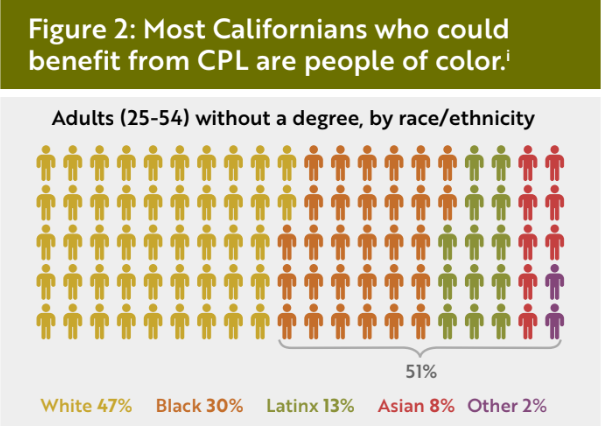 [Speaker Notes: Jodi]
Tying it all together...
CCC Vision Goals 		Guided Pathways			Strong Workforce
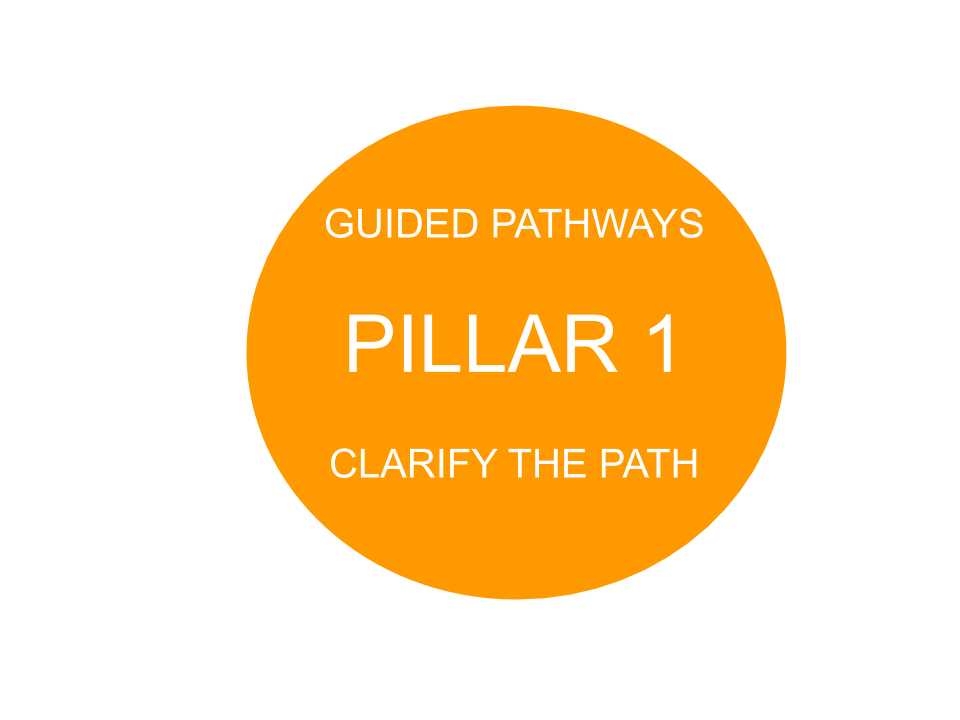 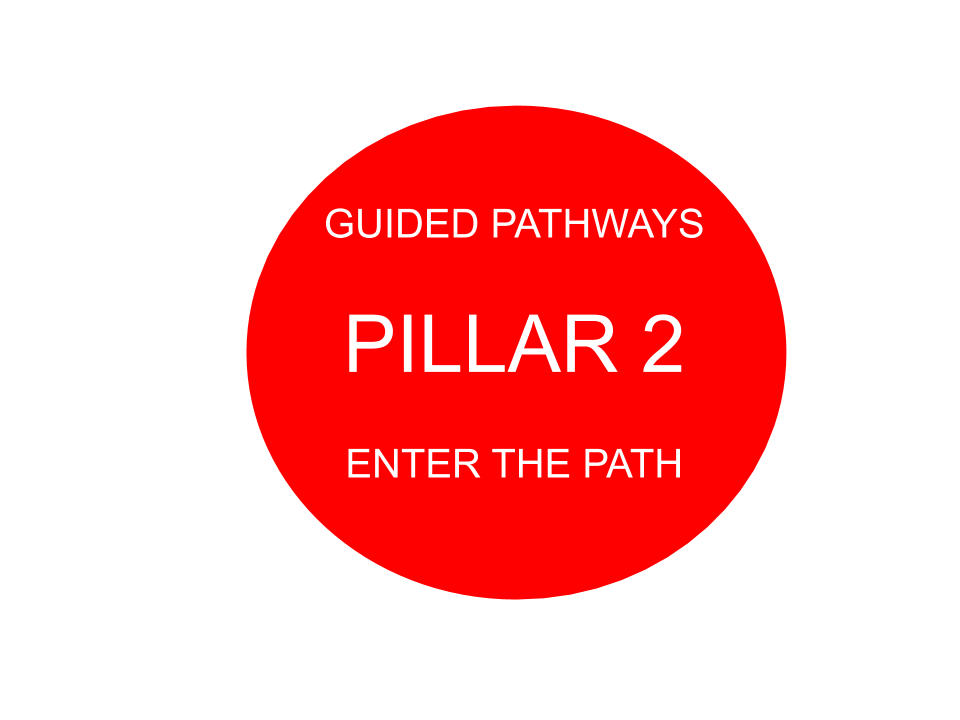 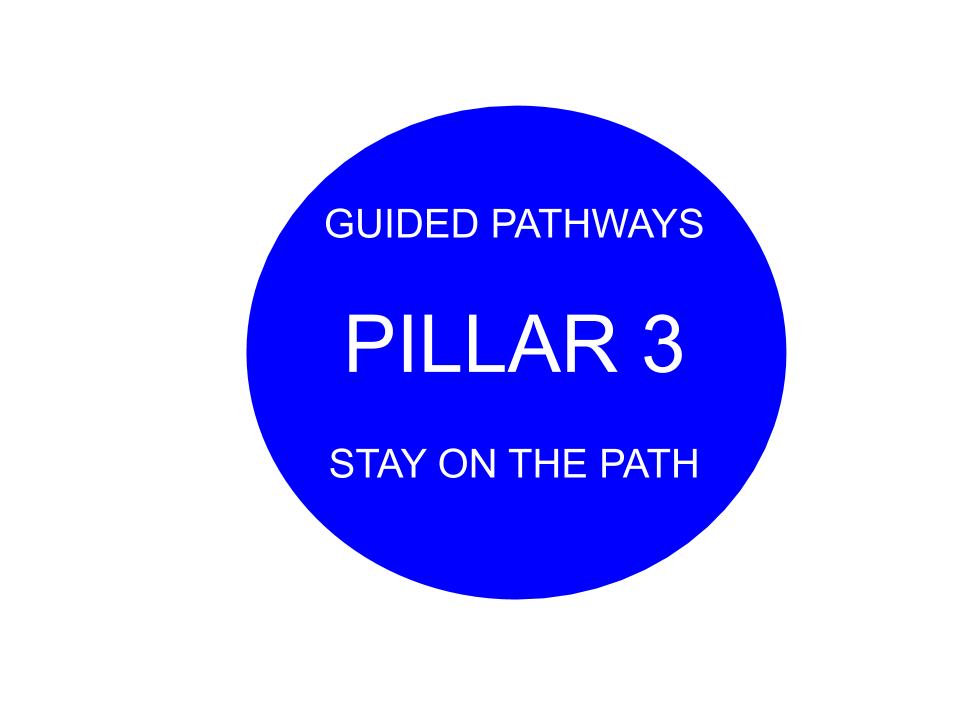 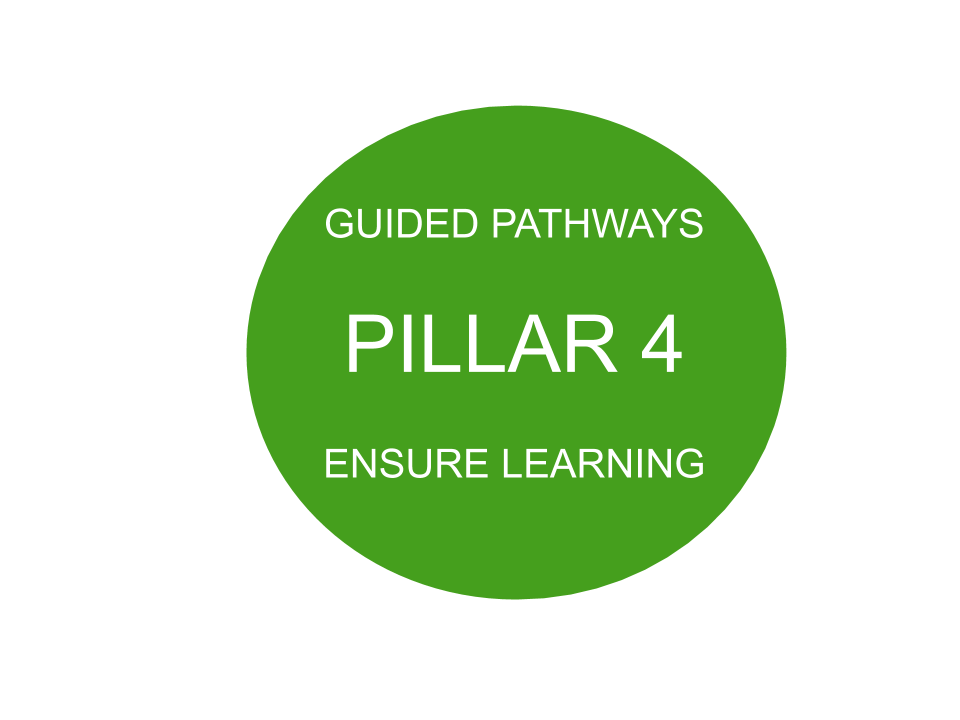 “The pandemic-induced recession presents a uniquely important opportunity to support unemployed and underemployed Californians, particularly those of color, in reskilling and upskilling to secure better-paying jobs in the future.”

“When colleges require students to take courses with content they have already mastered on the job, in the military,... potential graduates often must spend extra time and money duplicating their education—or deferring it.”

“By contrast, more uniform and widely implemented CPL policies throughout California’s public higher education segments could elevate the economic trajectories for hundreds of thousands of uncredentialed adults — while helping the state increase degree attainment and meet workforce demands.” California Competes: Higher Education for Stronger Economy
[Speaker Notes: Jodi]
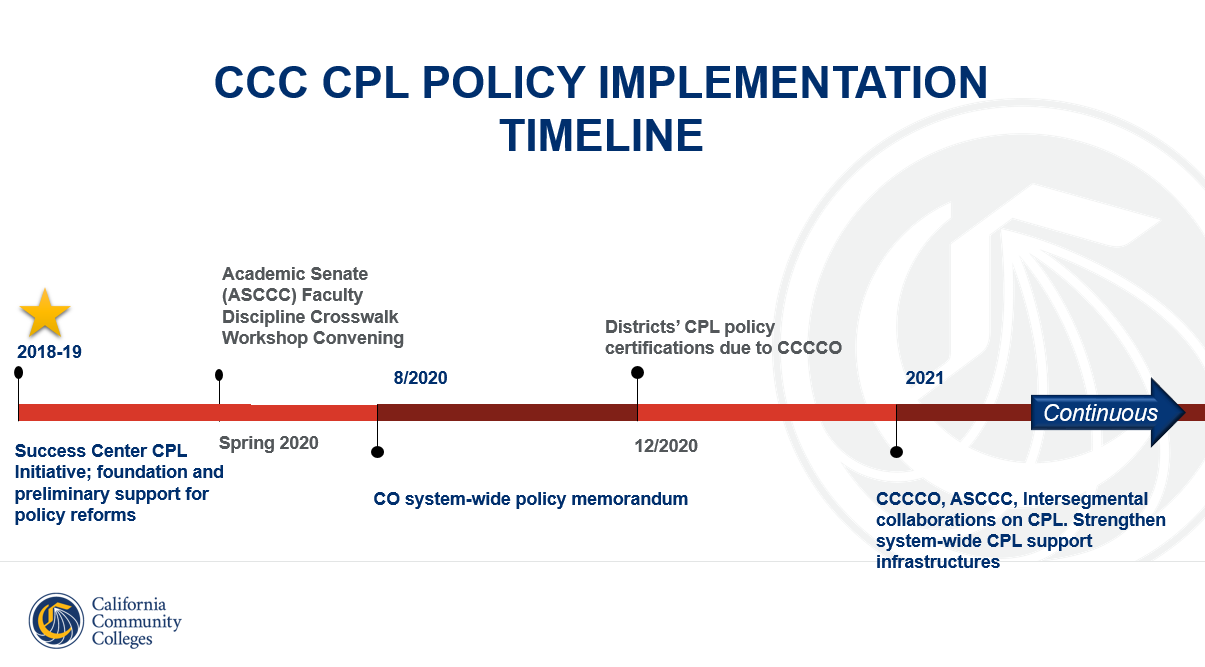 Title 5, § 55050
Credit for Prior Learning
[Speaker Notes: Chantee]
Update on CPL MIS Data Elements
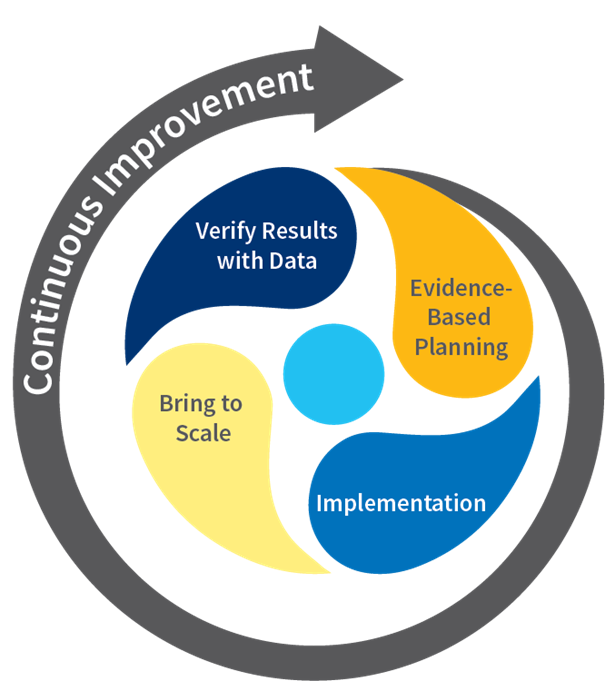 System of Continuous Improvement
“SY” file is a new term file collected beginning summer 2021
SY file contains one record for each district combination of college, student, and assessment of credit for prior learning which occurred during the reporting term
SY record includes course control number (CB00) and course department number (CB01) and corresponding course must be reported in CB file for term
SY record includes assessment date and method, units awarded, and grade earned
[Speaker Notes: Chantee]
CPL New “SY - Record Code” File
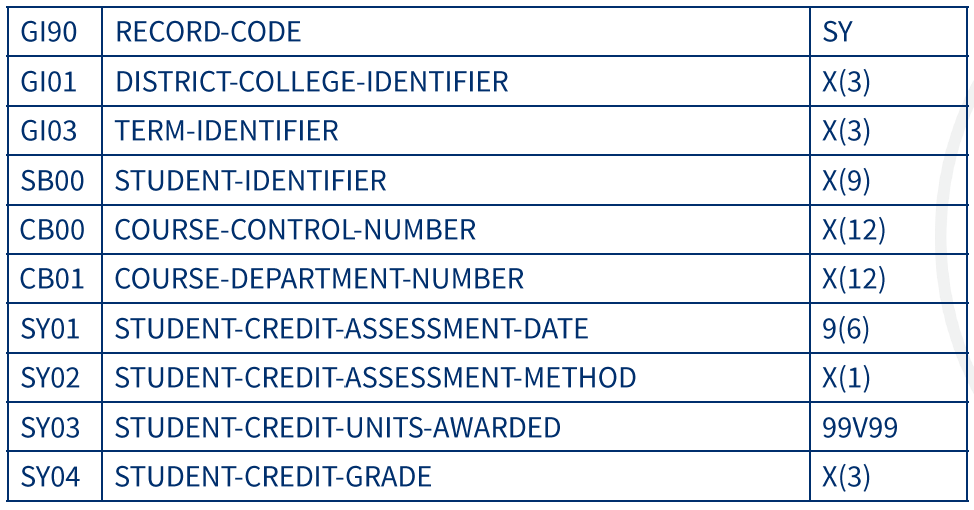 CCCCO MIS Data Element Dictionary for CPL reporting                        https://webdata.cccco.edu/ded/sy/sy_all.pdf
[Speaker Notes: Chantee]
Update on CPL MIS Data Elements
SY02 STUDENT-CREDIT-ASSESSMENT-METHOD
E - College Level Examination Program (CLEP)
F - Industry certification
G - Military training (excluding CLEP) 
Z - Other
A - Locally developed assessment by portfolio or other methods
B - Locally developed assessment by exam
C - Advanced Placement (AP)
D - International Baccalaureate (IB)
CCCCO MIS Data Element Dictionary for CPL reporting                        https://webdata.cccco.edu/ded/sy/sy_all.pdf
[Speaker Notes: Chantee]
CPL Intersegmental Update
Last revised in 2008, CSU EO 1036 addresses how externally earned credits should be evaluated and applied toward CSU admissions, transfer and credits toward a degree. The current EO 1036 addresses credits earned from three sources: examinations, experiences, and learning in non-collegiate settings, i.e. military and workplace. Proposed revisions to CSU EO 1036 include:
Strengthened language around challenge exams to better reflect Title 5 requirements
Affirm articulation and transfer of credits earned by CCC students through credit-for-prior-learning with reference to existing Transfer policy.
Description of workplace training credentials
Recommendation that CPL be transcribed as a specific course or specific category of degree requirements (GE, major, elective)
Added Glossary and Related resources
Added option to appeal CPL awards
Revised title to reflect updated nomenclature and common terminology (Credit for Prior Learning)
Policy makes explicit that it applies to both undergraduate and graduate degrees
Introduction identifies benefit of CPL for students
Replace term “non-collegiate instruction” with “learning acquired outside formal higher education”
Updated references to military training and credits combined in new section
[Speaker Notes: Chantee]
Vision Resource Center
Systemwide professional learning platform available to all
Create an account: visionresourcecenter.cccco.edu
CPL Community:
resources such as CPL Implementation Toolkit
connect with peers
address problems of practice
Sign in
Hover over “Communities” at top left
Select “All Communities”
Select “CCC | Credit for Prior Learning”
Click “Join”
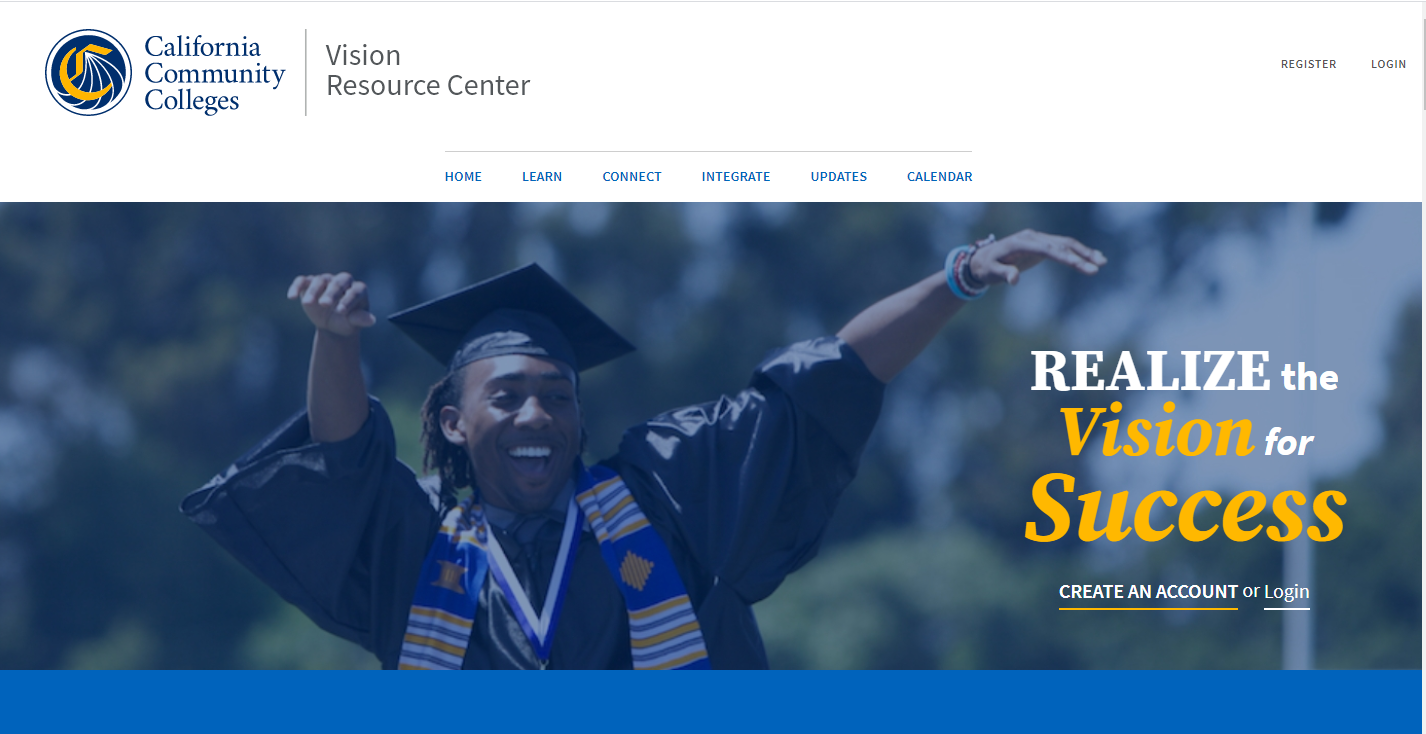 [Speaker Notes: Chantee]
CPL from a Student’s Perspective:
Lessons from the field
[Speaker Notes: Ben and Candace]
The Student CPL Experience
Getting the word out to students about Credit for Prior Learning opportunities 
Who can students contact to learn more about CPL? 
Guidance for students by a CPL Counselor
Is CPL the right choice? 
Developing an education plan
Streamlining the CPL petition process from start to transcription
Additional Support to make sure your CPL students succeed: 
Portfolio review support
Credit by Exam preparation
Submitting Military Transcripts 
Submitting Industry Certifications
[Speaker Notes: Ben and Candace]
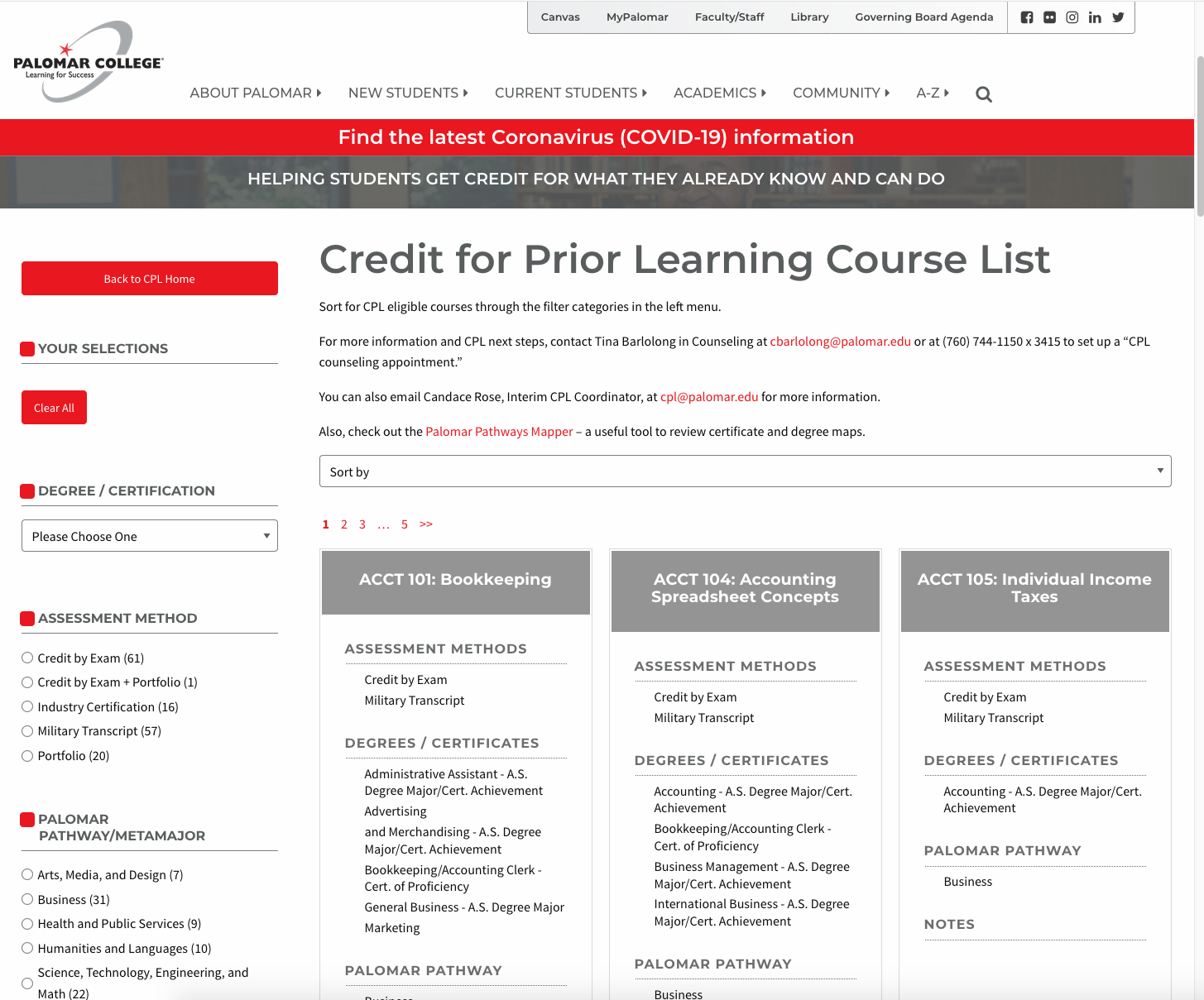 Palomar College searchable 
CPL Webpage
Enhancing the Student Experience
Easily search for CPL eligible courses by:

Assessment Method
Discipline
Palomar Pathway/Meta Major

Degree(s)/Certificate(s) and course specific CPL notes
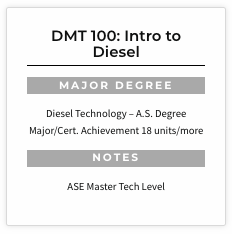 [Speaker Notes: Ben and Candace]
Military Credit
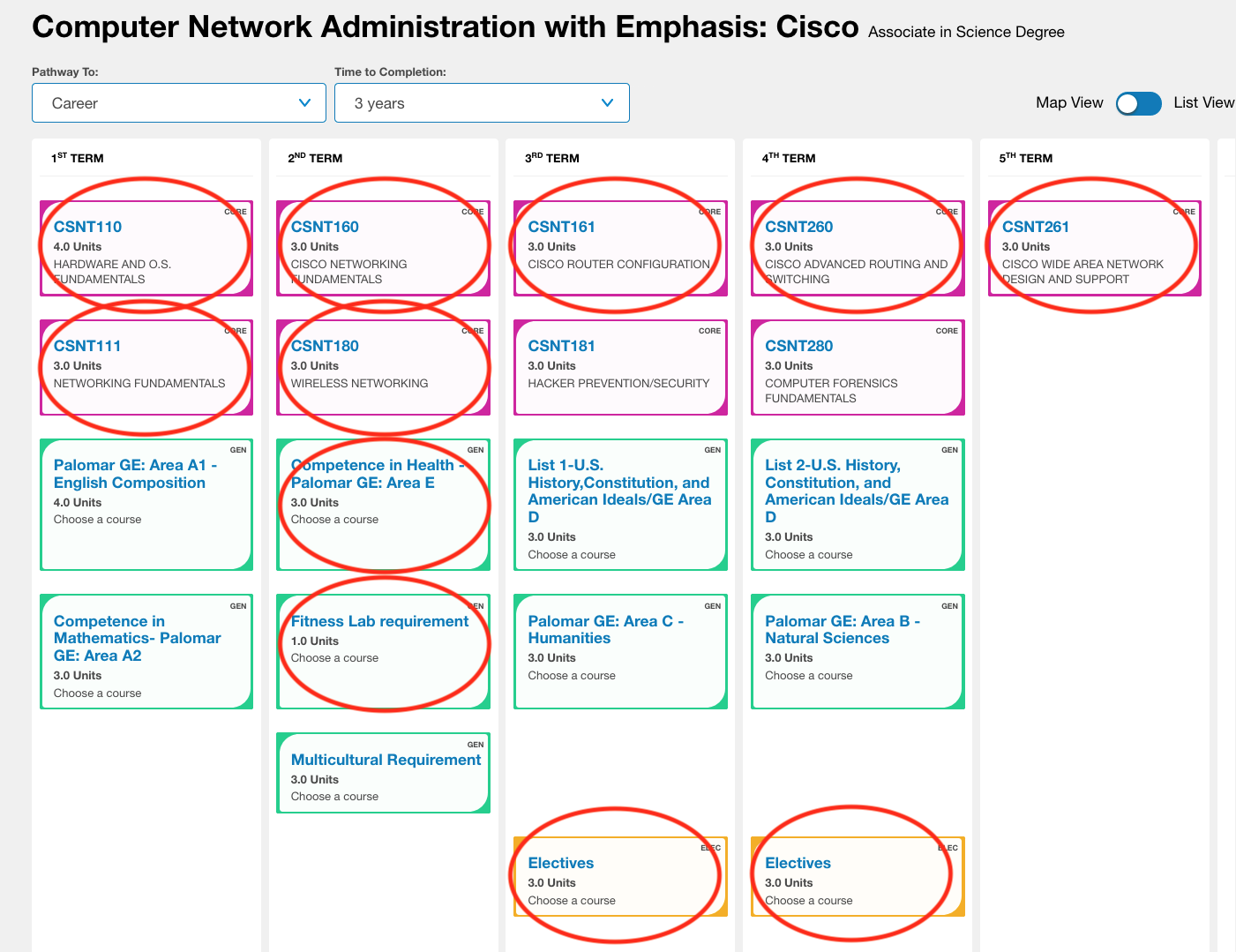 Thinking outside the box...
Aviation Communication Systems Technician 

Marine Corps Communications Electronics School

Marine Corps students who complete this 600+ hour training program qualify for 7 courses (22 units) of CSNT credit plus 2 elective courses (6 units) towards a Certificate or AS degree in Computer Network Administration with Emphasis: Cisco
[Speaker Notes: Ben and Candace]
Now it’s your turn...
Click on the Google doc to answer the following question:

What effective student-facing practice is your college using to help students access CPL?
[Speaker Notes: Ben and Candace


Link to Google doc:
https://docs.google.com/document/d/15eVk6ujFRoHDk3iu559rjOcm_psX8xwvmfF2lAcwr6c/edit?usp=sharing]
CPL from an Institutional Perspective:
Lessons from the field
[Speaker Notes: Ben and Candace]
Institutionalizing CPL
Effective CPL practices requires a team: 
Faculty, Student Services, Administrators, Instruction, Academic Technology, Information Services, Counselors, Articulation Officer, Veterans Services and more...
CPL AP and BP Policies
CPL and Guided Pathway 
Transcribing CPL 
CPL Petition Process
CPL Database
Integrating CPL into the Curriculum Process
Statewide partnerships CCCCO
CPL messaging to student
CPL website and course list
[Speaker Notes: Ben and Candace]
CPL Petition Form Example
Gideon Taylor workflow-enabled petition eform for CPL methods of assessment:
Credit by Exam
Portfolio Review
Military Transcript
Industry Certification
Students meet with the CPL Counselor and initiate the form
Approval workflow dependent upon the method of assessment 
Form pulls data from PeopleSoft
Integrated with our CPL course database
Auto response and email notifications to keep everyone informed
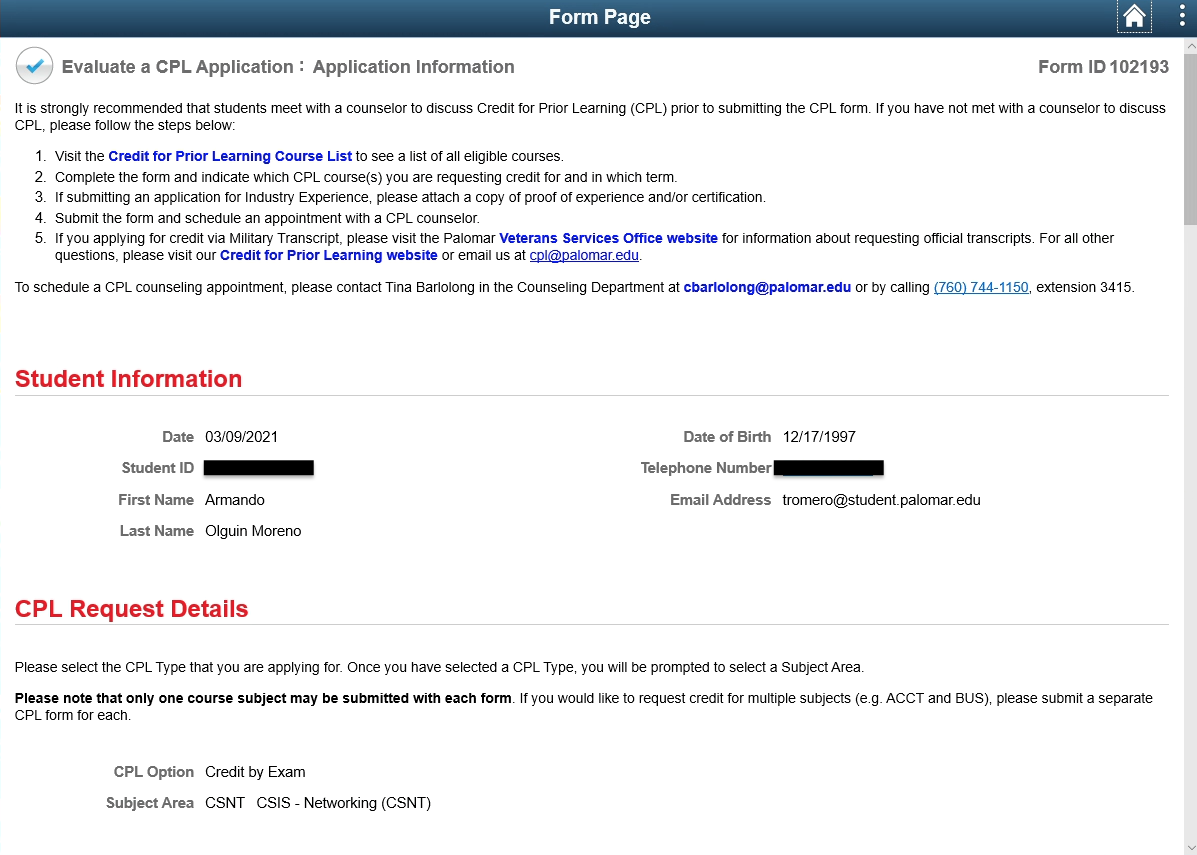 CPL Petition Form student view
[Speaker Notes: Ben and Candace]
Transcribing Credit for Prior Learning Example
“If awards are for credit, transcript entries should clearly describe what learning is being recognized and should be monitored to avoid giving credit twice for the same learning.”
ACCJC Policy on Credit for Prior Learning, June 2020
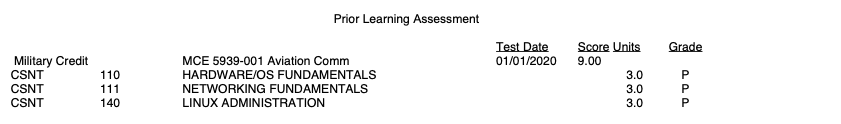 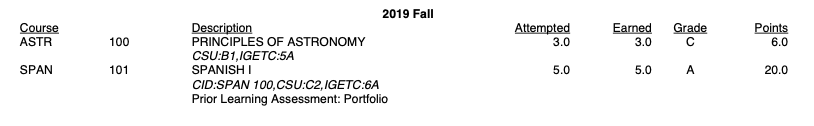 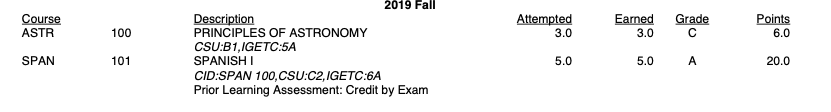 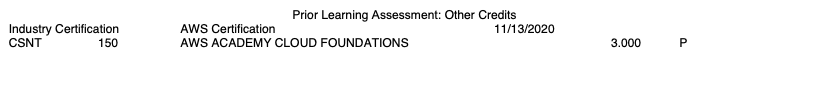 * Please note these are examples of transcript verbiage only and not necessarily what is actually being awarded for CPL.
[Speaker Notes: Ben and Candace]
Now it’s your turn...
Click on the Google doc to answer the following question:


What effective practice is your college using to institutionalize CPL and make it part of your campus culture?
[Speaker Notes: Ben and Candace


Link to Google doc:
https://docs.google.com/document/d/1k5rKrJSAbX2uKCoxlksAH6IbXVvrtNIMMTt537rRKB0/edit?usp=sharing]
Challenges going forward:
Lessons from the field
Funding for implementation activities
Transcribing CPL
Transfer of CPL
[Speaker Notes: Ben and Candace]
Now it’s your turn...
Click on the Google doc to answer the following questions:

What challenges are you aware of that hinder CPL?
What solutions do you propose?
Please suggest different solutions for challenges others have identified.
[Speaker Notes: Ben and Candace

Link to Google doc:
https://docs.google.com/document/d/1cwHsRuqDROu1dShyO76HcEJeG8RGQ11CM07LDEuhiE4/edit?usp=sharing]
Opportunity and alignment
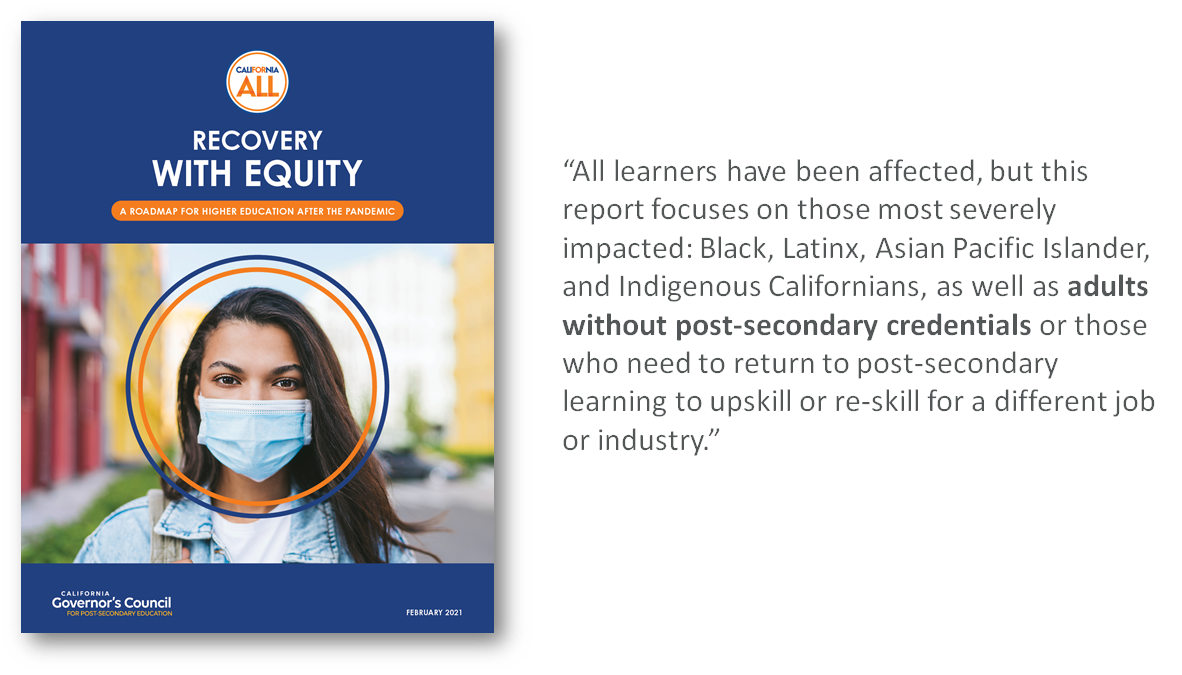 [Speaker Notes: Chantee

Suggestion: CPL is a prime opportunity to align with the state’s higher education systems, as called for by the Governor’s Recovery with Equity Task Force: to focus on students of color, especially those adults without postsecondary credentials. CPL is a proven strategy to help increase attainment and economic mobility for these students.]
Questions?
Contact Us: 

Chantee Guiney cguiney@cccco.edu

Jodi Lewis jlewis@foundationccc.org

Ben Mudgett bmudgett@palomar.edu

Candace Rose crose@palomar.edu
[Speaker Notes: Chantee]